Развитие познавательно-исследовательской деятельности в процессе экологического воспитания                                      МОБУ «СОШ «Агалатовский ЦО»                                                                                                                                 дошкольное отделение                                                                                                                                                     воспитатель:                                                                                                                                                      Сергеева Г. Г.
Ребёнок дошкольного возраста – природный исследователь окружающего мира. Мир открывается ребёнку через опыт его личных ощущений, действий, переживаний. 
Очень важно не просто дать ребенку необходимые ему знания, гораздо важнее научить ребенка эти знания добывать. Поисковая деятельность позволяет развить в ребенке активность, мышление, умение думать и действовать самостоятельно. Находить нужные решения, делать выводы и обобщать. Все эти возможности и дает познавательно-исследовательская деятельность.
Развитие познавательных интересов дошкольников является одной из актуальных проблем педагогики, призванной воспитать личность, способную к саморазвитию и самосовершенствованию. Экспериментирование становится для ребёнка 5-6 лет одним из ведущих видов деятельности.
     Но развивая ребенка, необходимо привить ему не только способность мыслить, но и этические начала, позволяющие ребенку жить в социуме. Одним из таких начал является отношение человека к миру природы. Не человек –потребитель, а человек – как часть природы, понимающий ценность природы для человека, человек – созерцатель, способный оценить красоту и неповторимость мира природы. Особое внимание необходимо уделять воспитанию бережного, осознанного отношения к природе, формированию навыков экологической безопасности.
Развитие поисково-познавательной деятельности в процессе экологического воспитания у детей 7-го года жизни.
Цель:
- развитие познавательной активности детей через исследовательскую деятельность
- воспитание экологических основ в поведении ребенка и восприятии окружающего мира;
Задачи:
 -изучить методики, технологии по познавательно-исследовательской деятельности;
-создать условия для развития и поддержания исследовательской активности детей;
-воспитывать у детей инициативу, сообразительность, самостоятельность, заботливое отношение к миру природы;
-развивать познавательную активность детей в процессе экспериментирования;
-развивать в детях мышление, внимание, интерес к познавательно-исследовательской деятельности; 
- расширить и углубить представления о закономерностях и основных взаимосвязях в мире природы.
Основные направления в работе
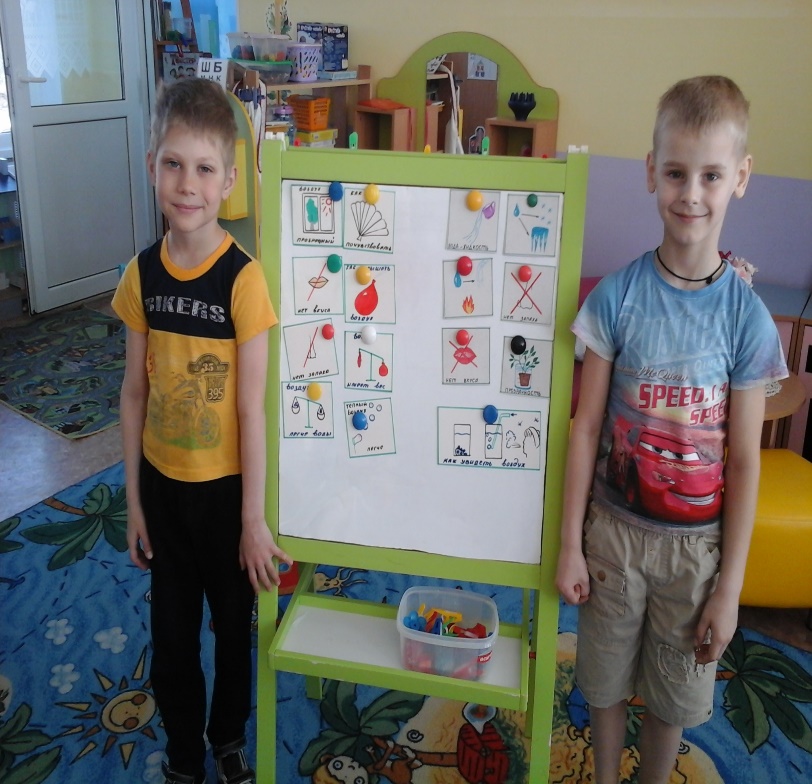 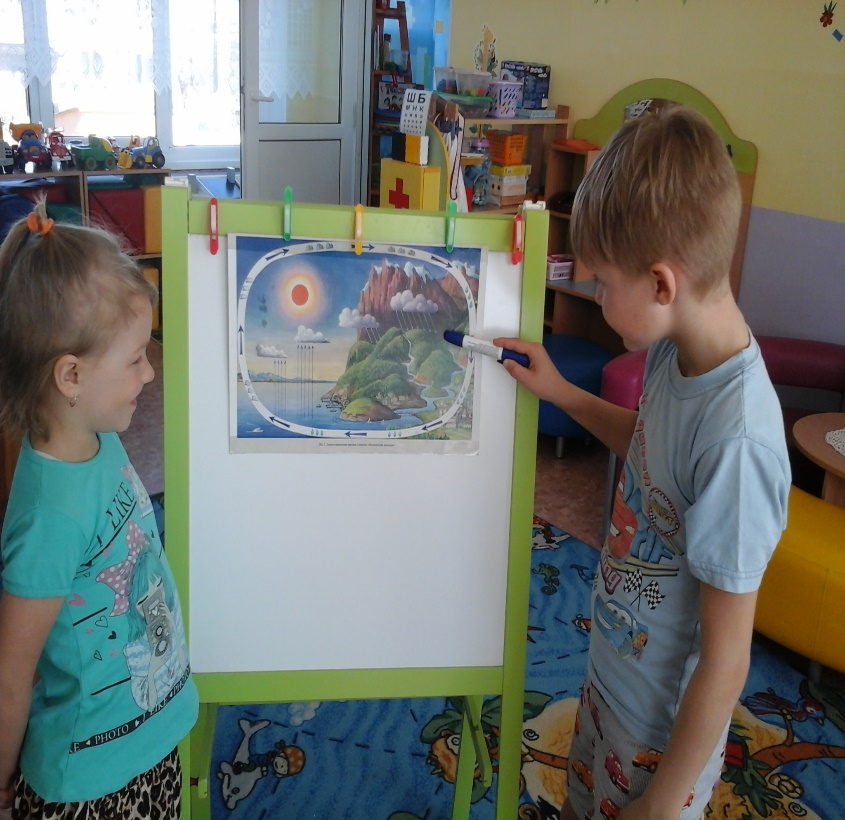 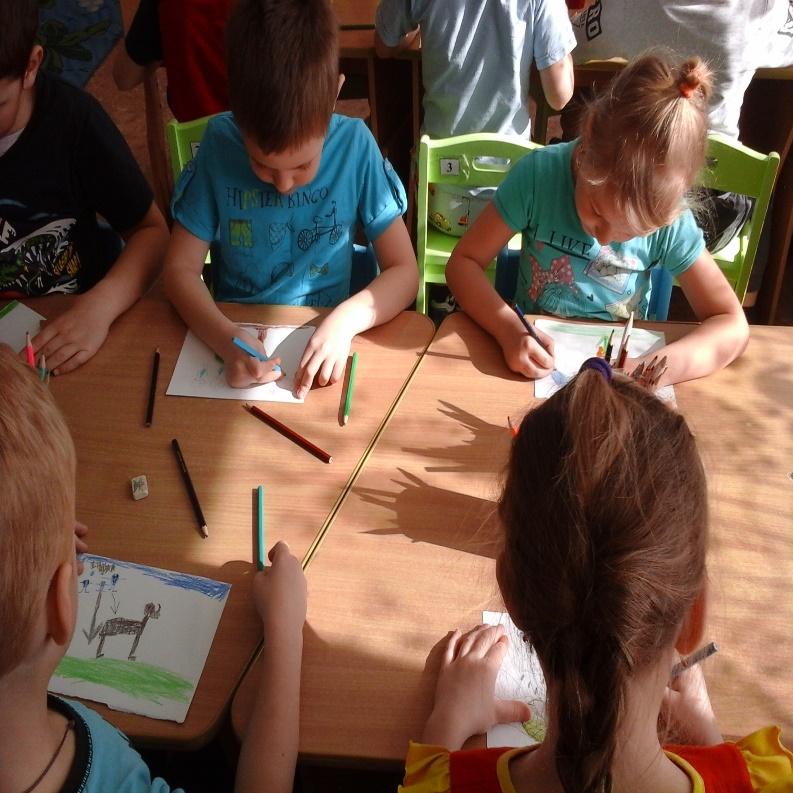 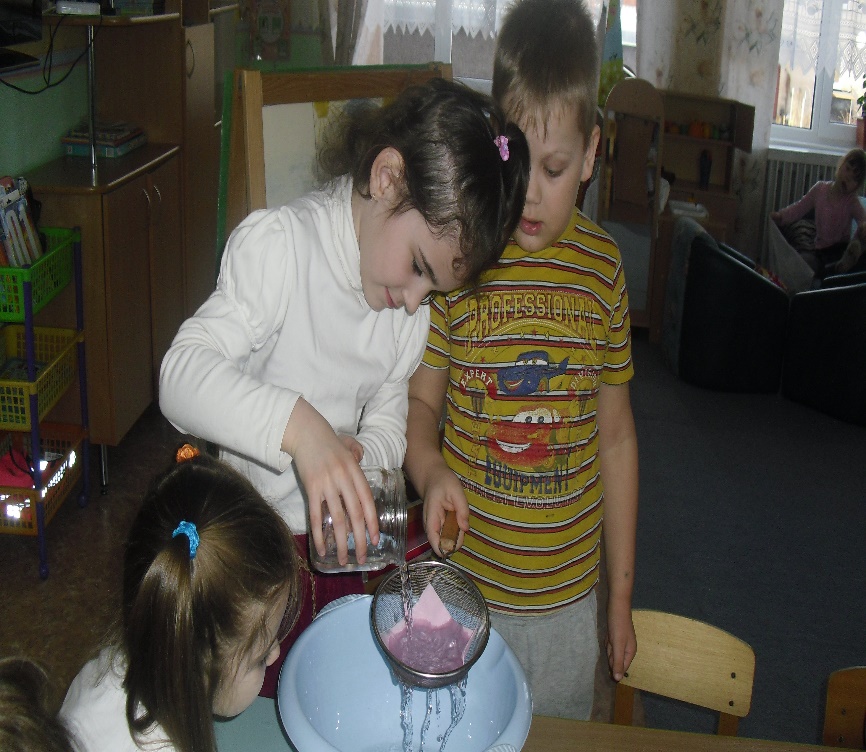 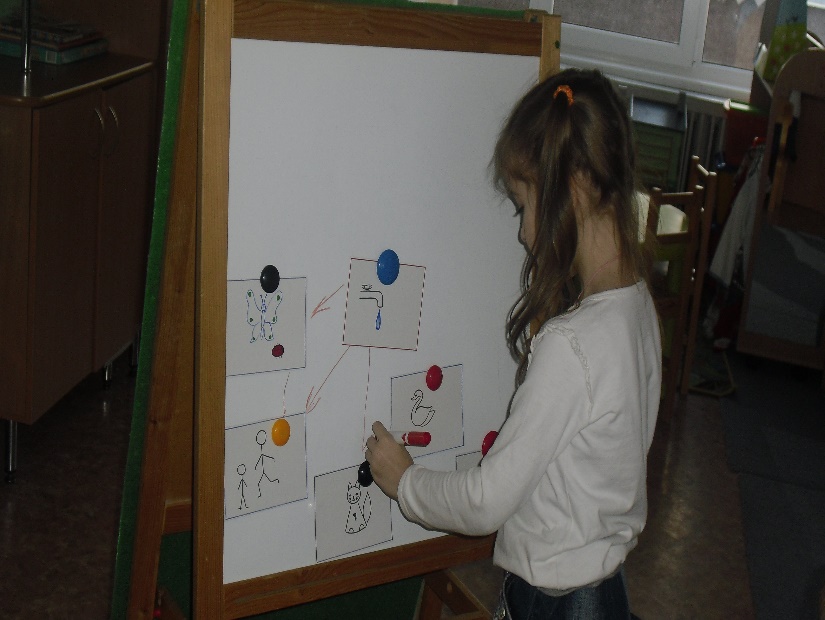 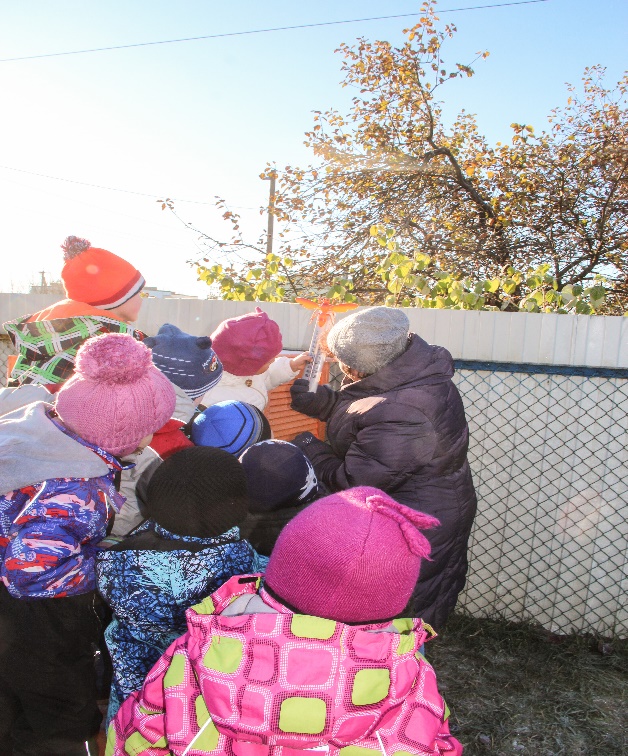 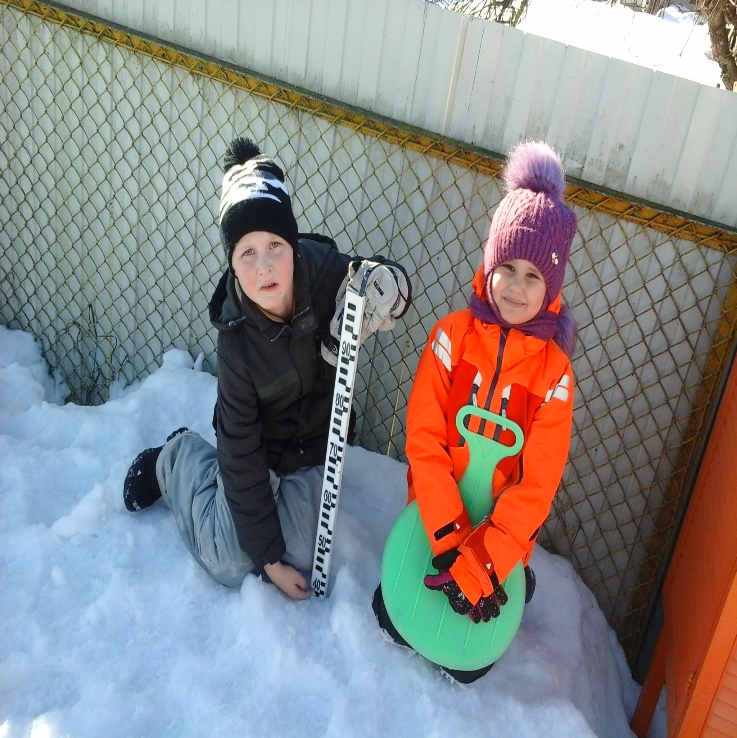 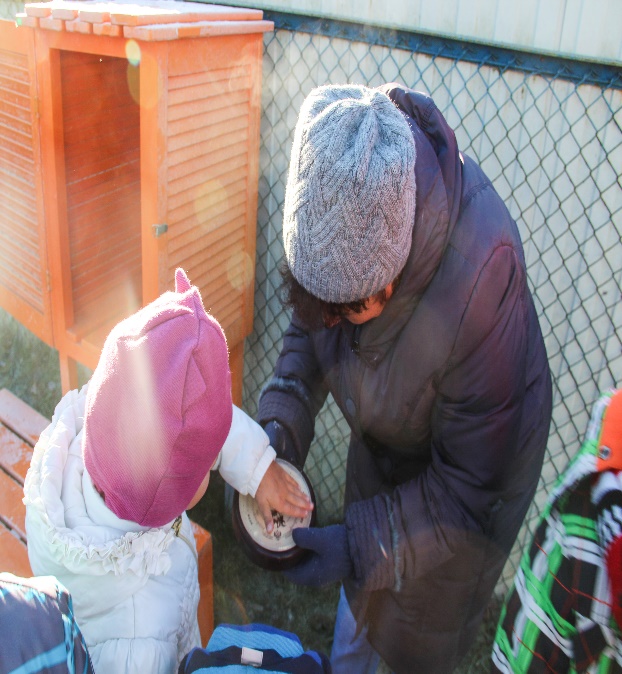 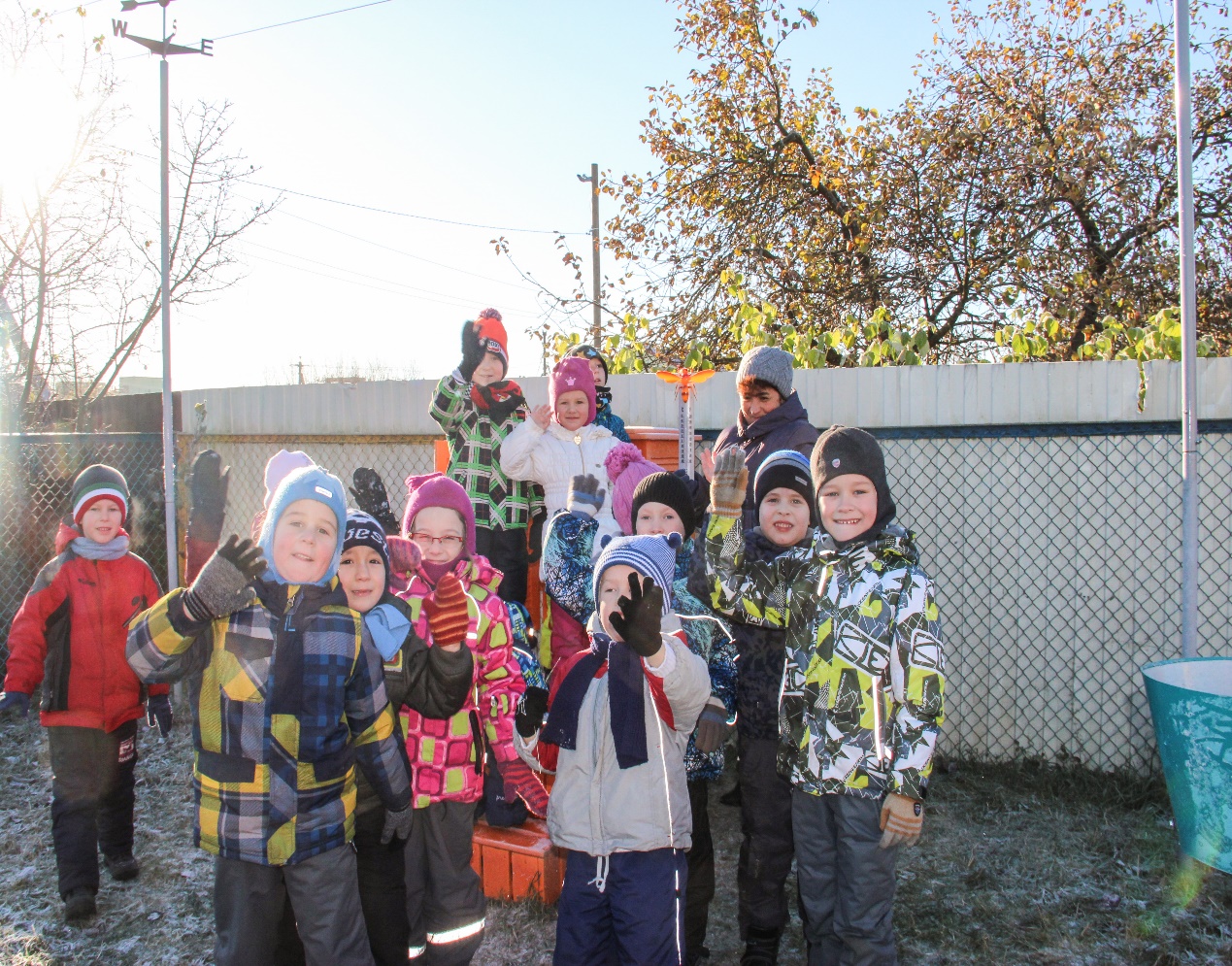 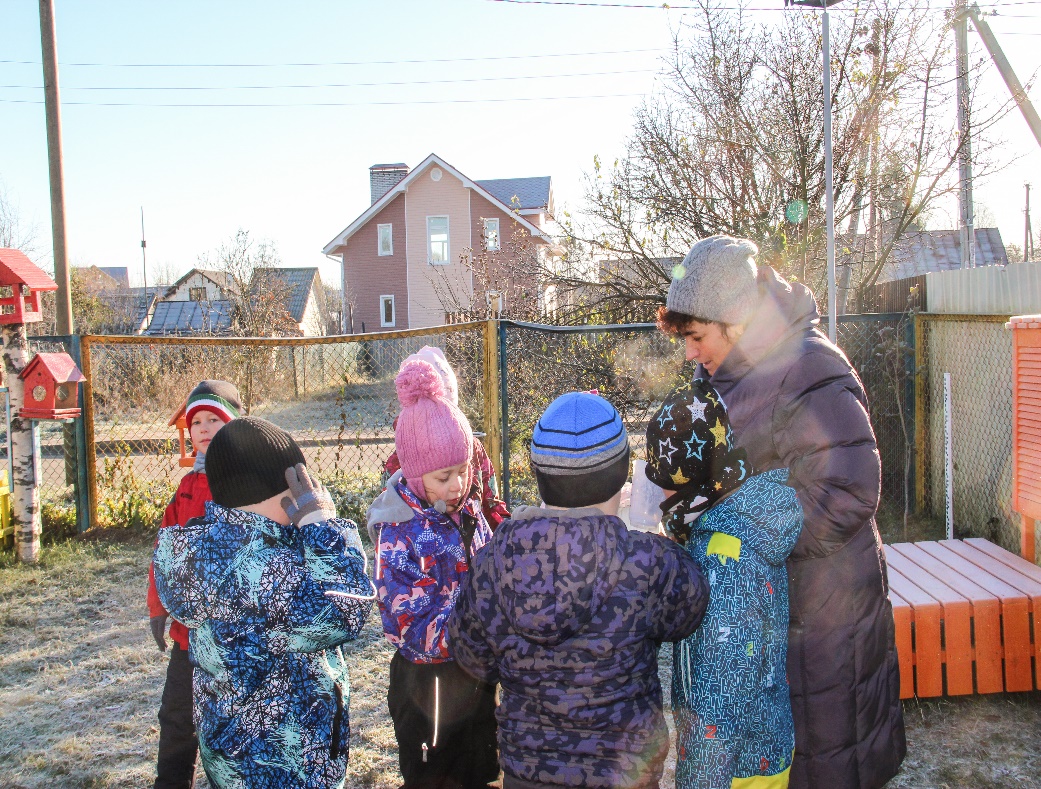 Этапы исследовательской деятельности
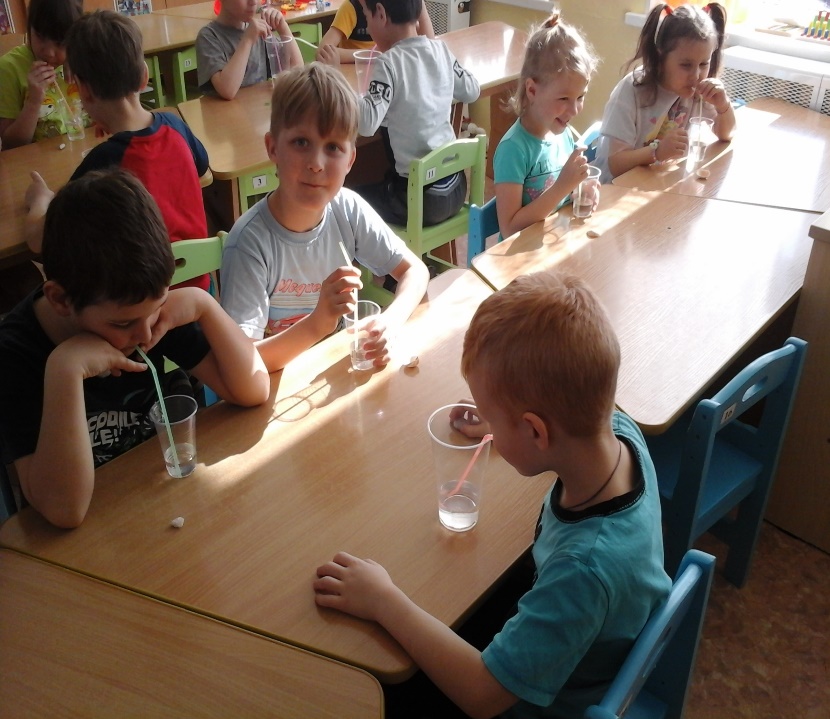 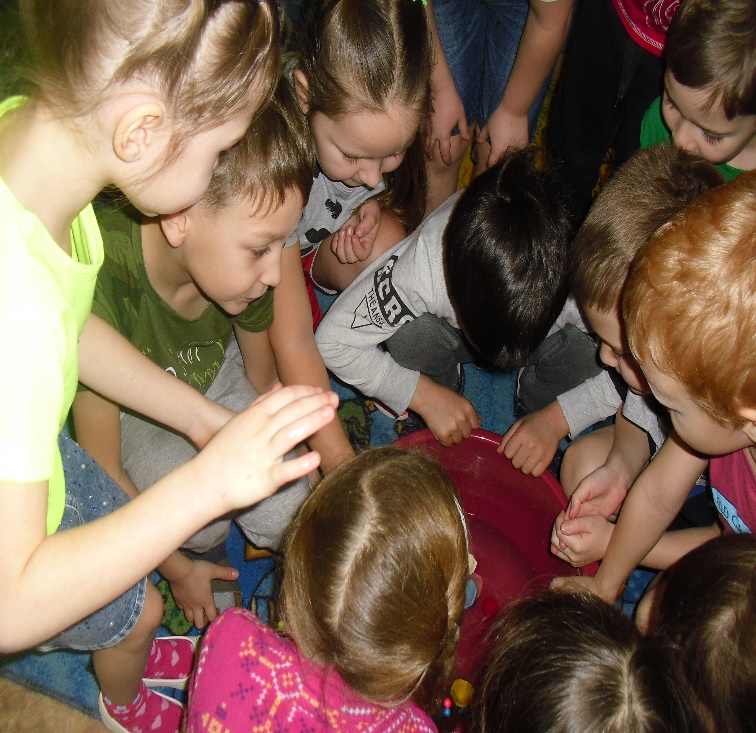 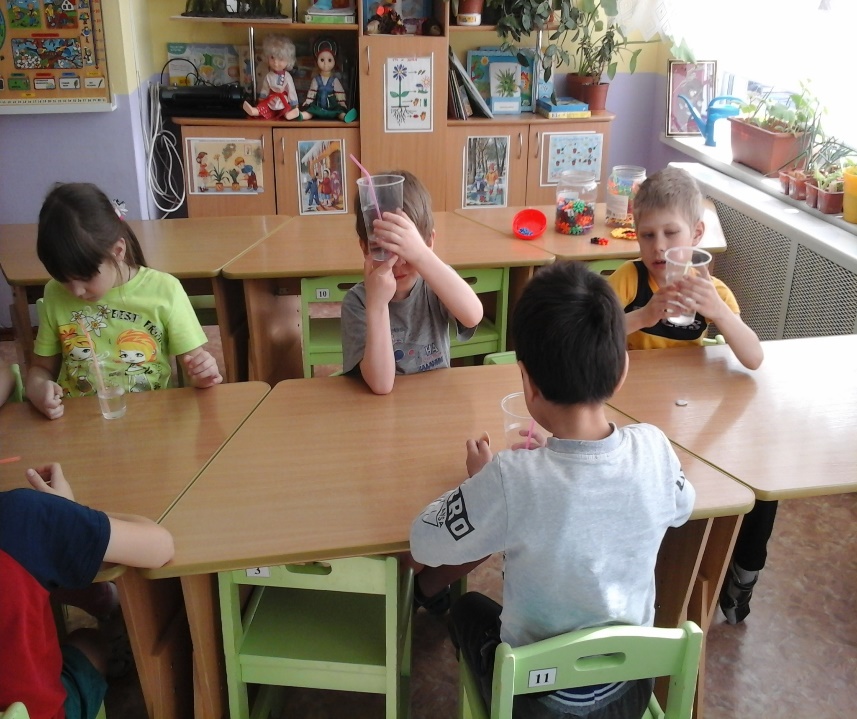 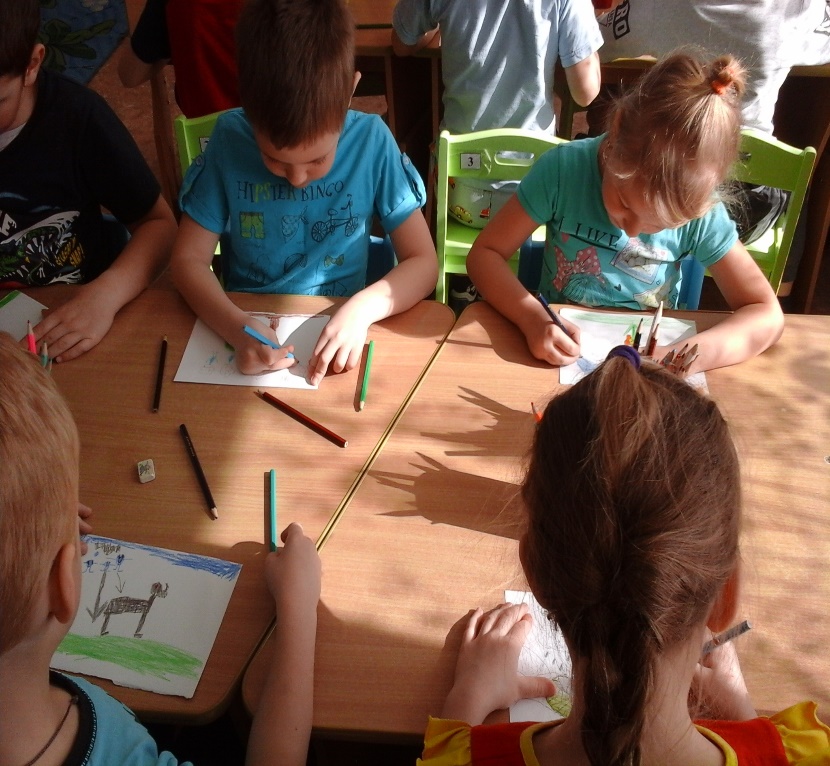 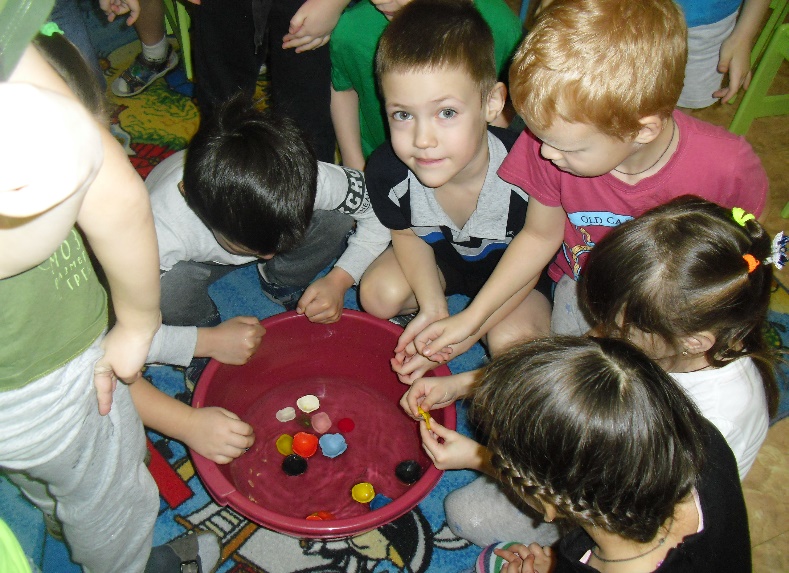 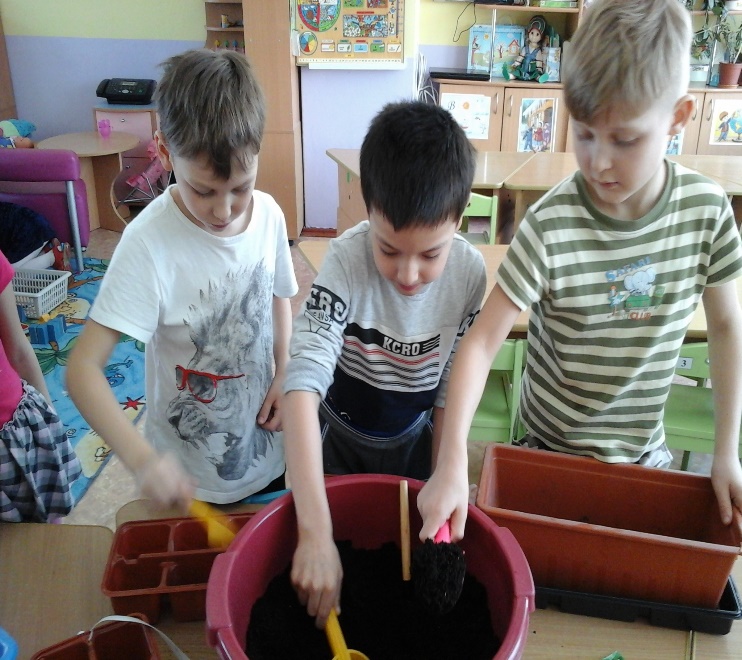 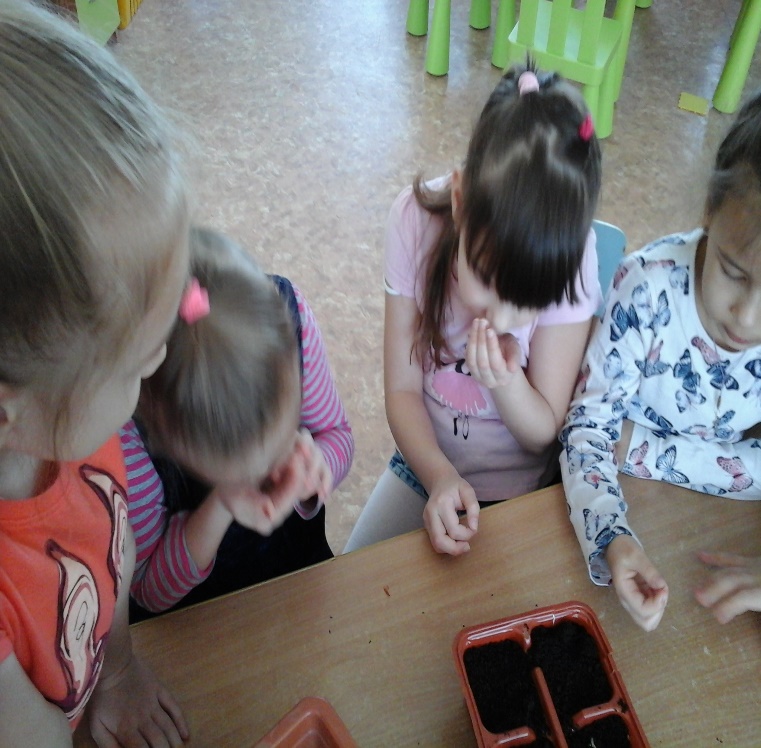 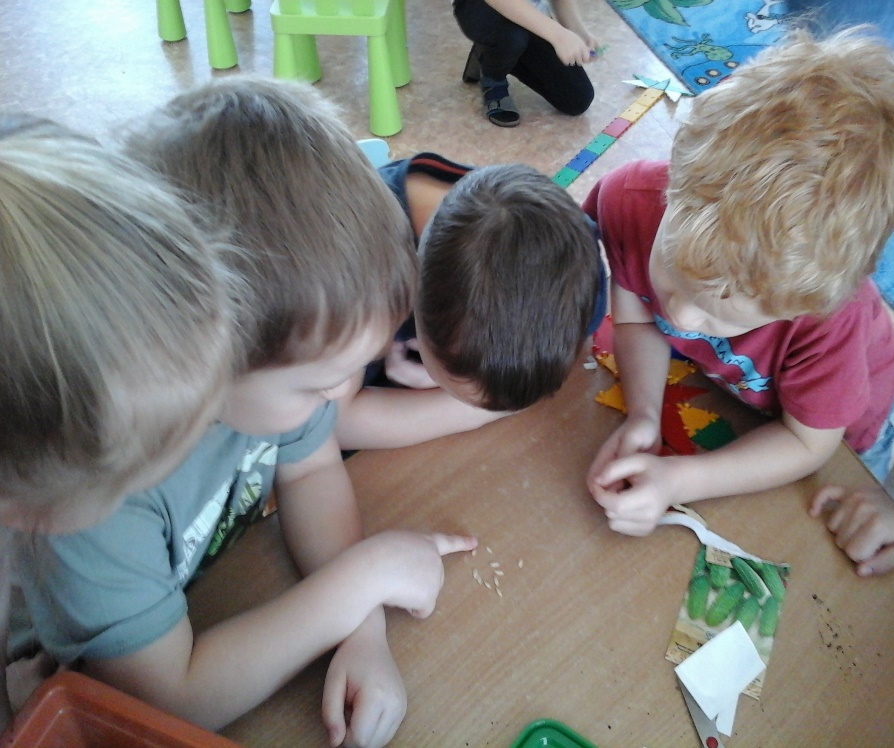 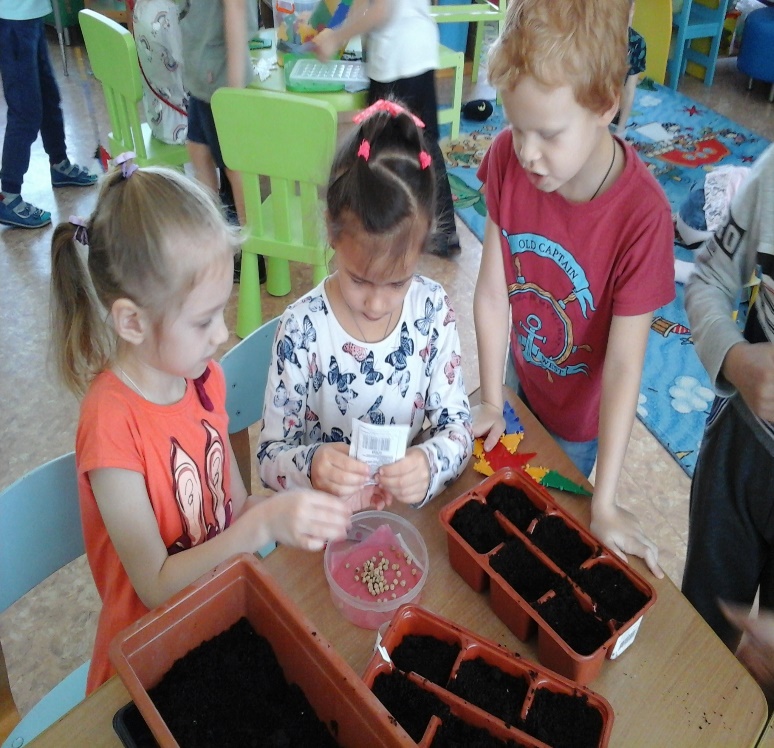 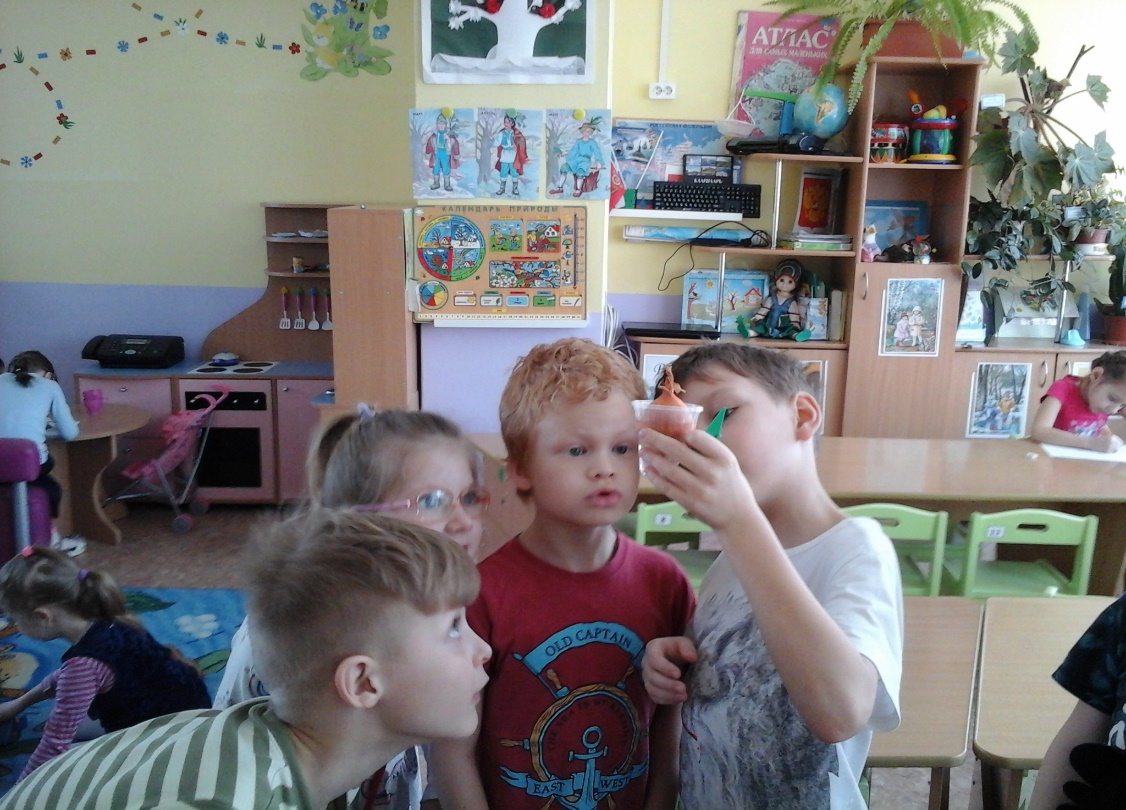 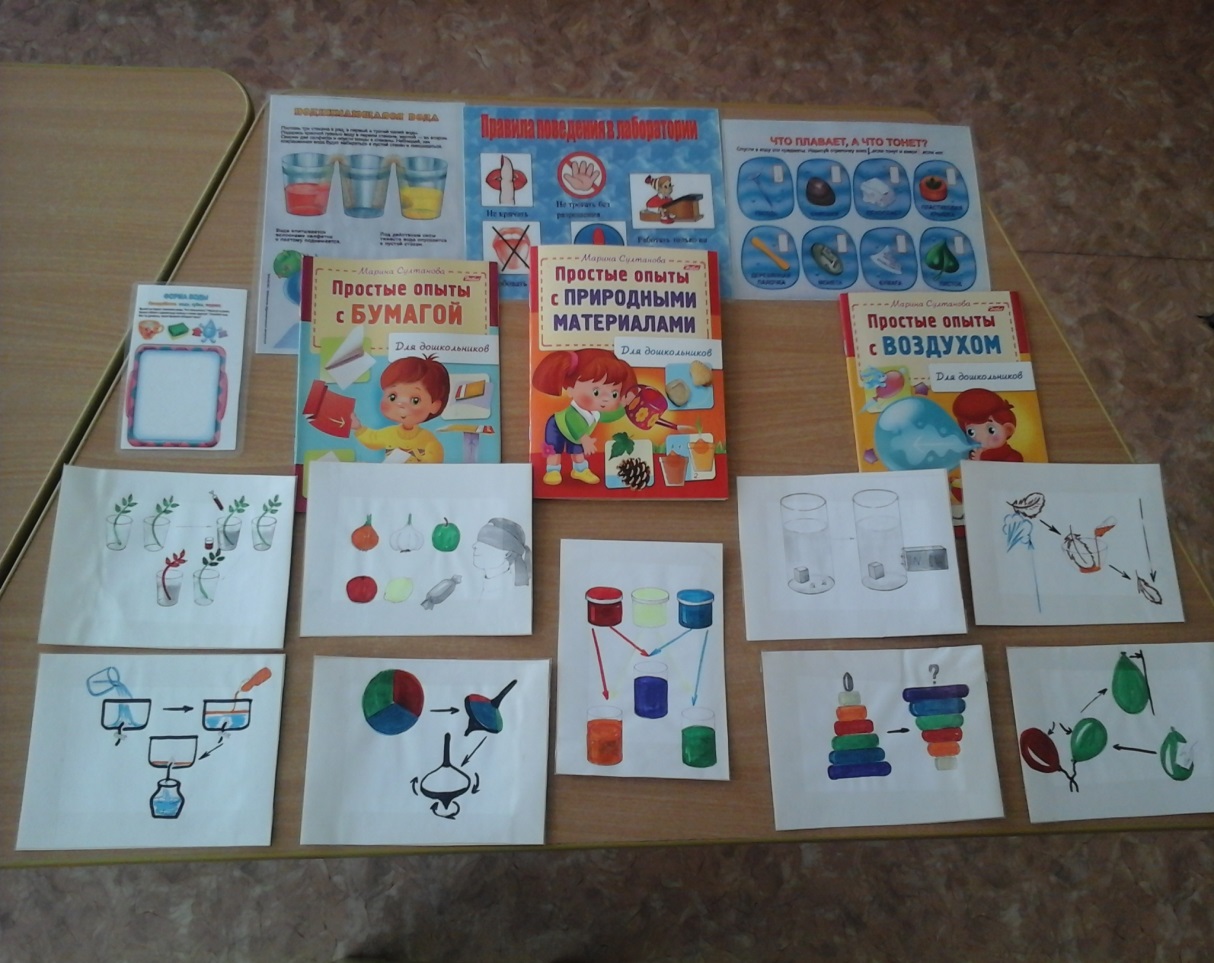 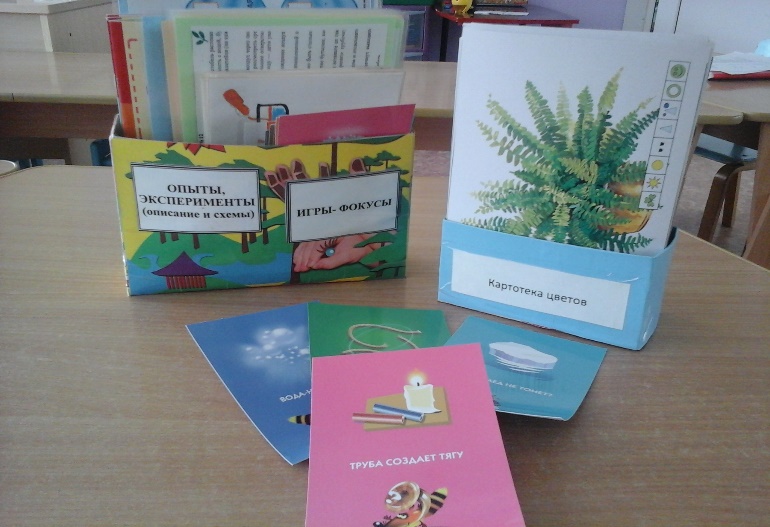 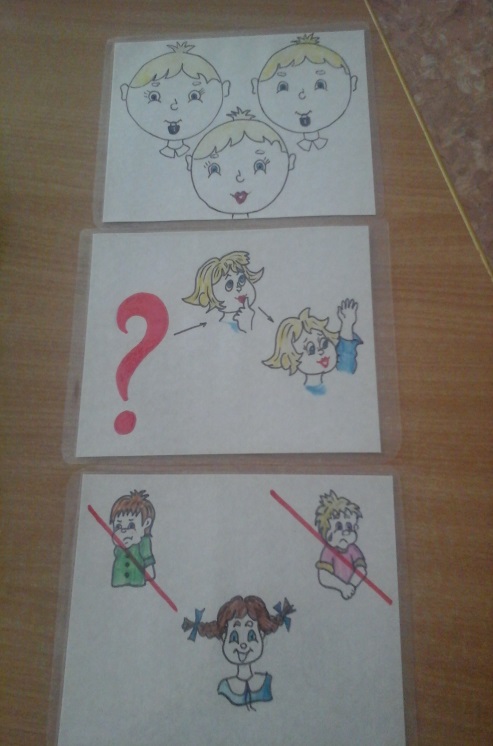 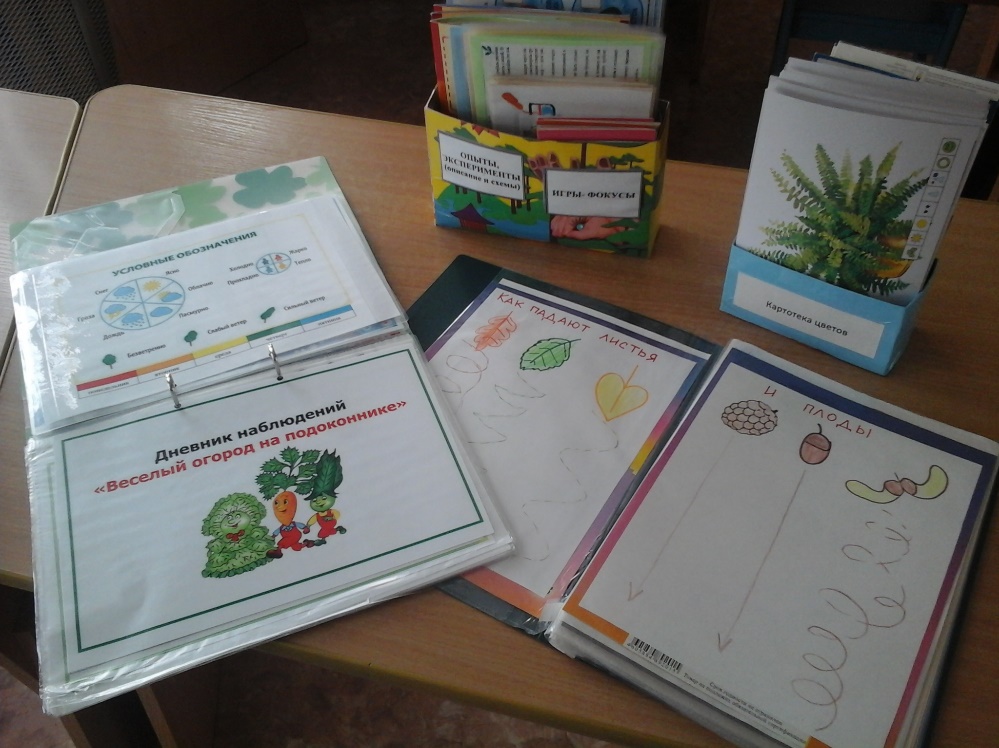 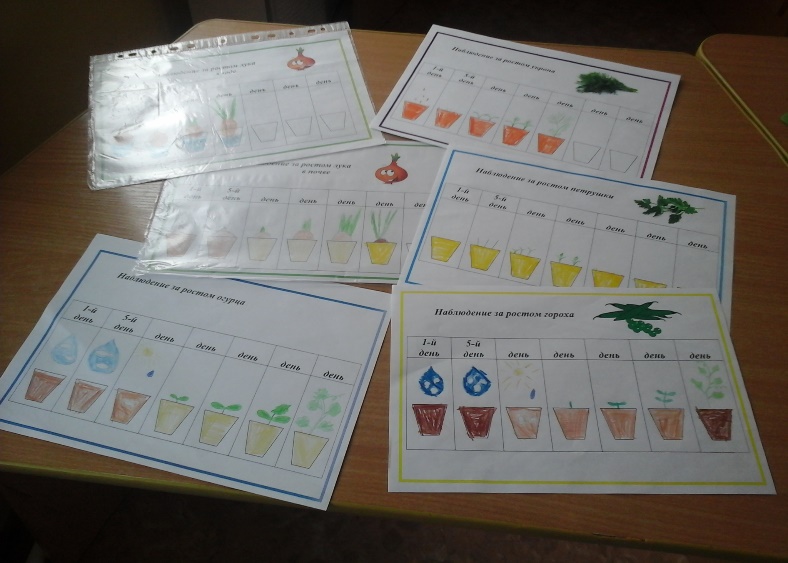